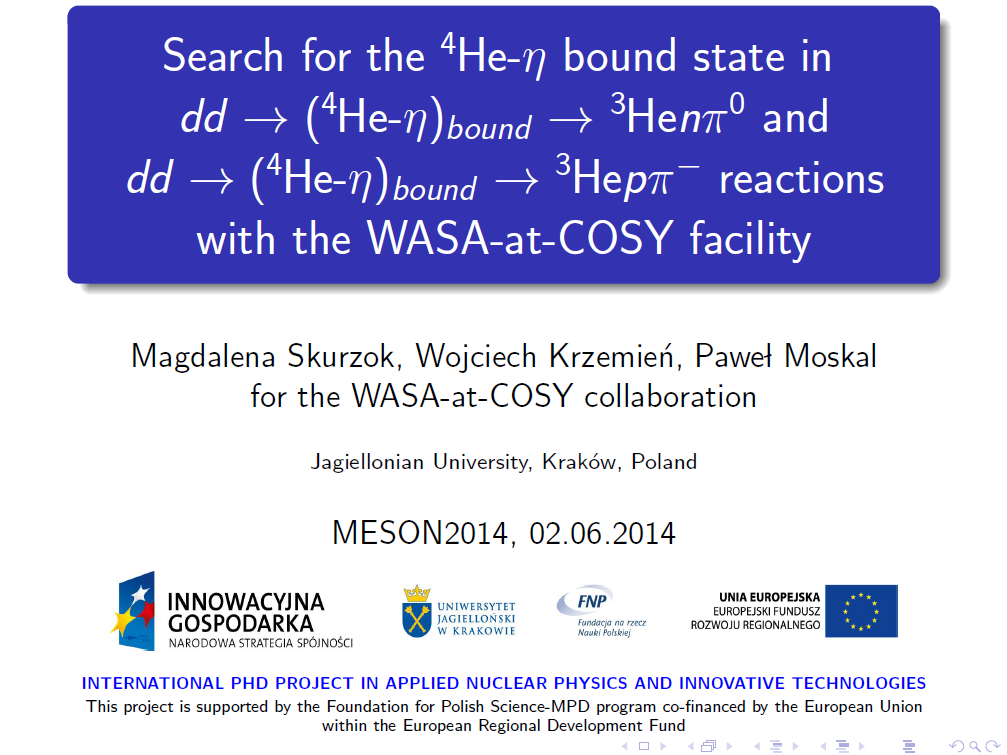 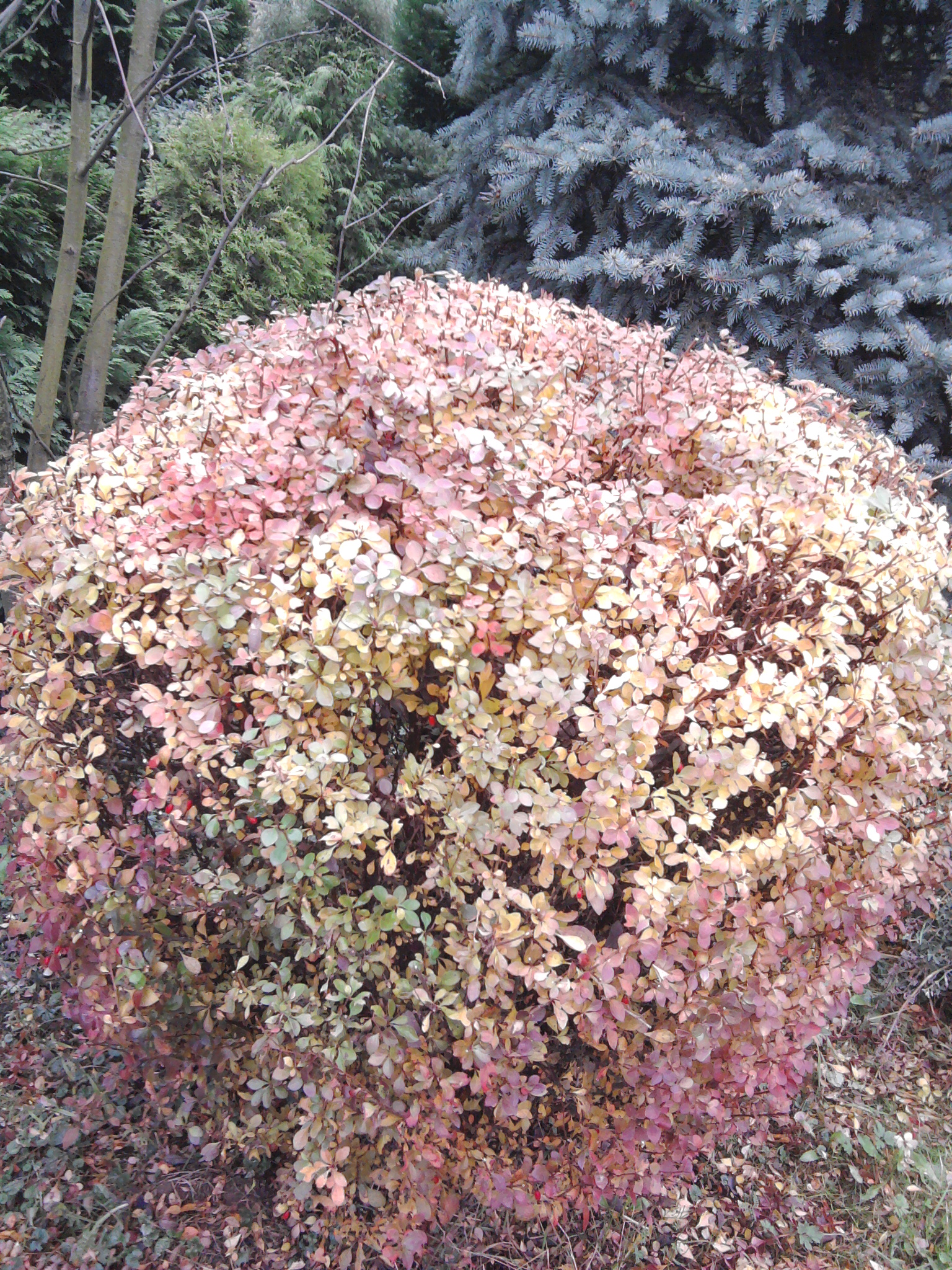 THE ETA-MESIC NUCLEUS
η meson bound with nucleus via 
STRONG INTERACTION
η
+
+
π‾
N*
+
N*
COSY, J-PARC, MAMI, GSI, LPI/JINR
Talk by Wojciech Krzemień at this conference …
G. A, Sokol et al., arXiv:nucl-ex/0106005
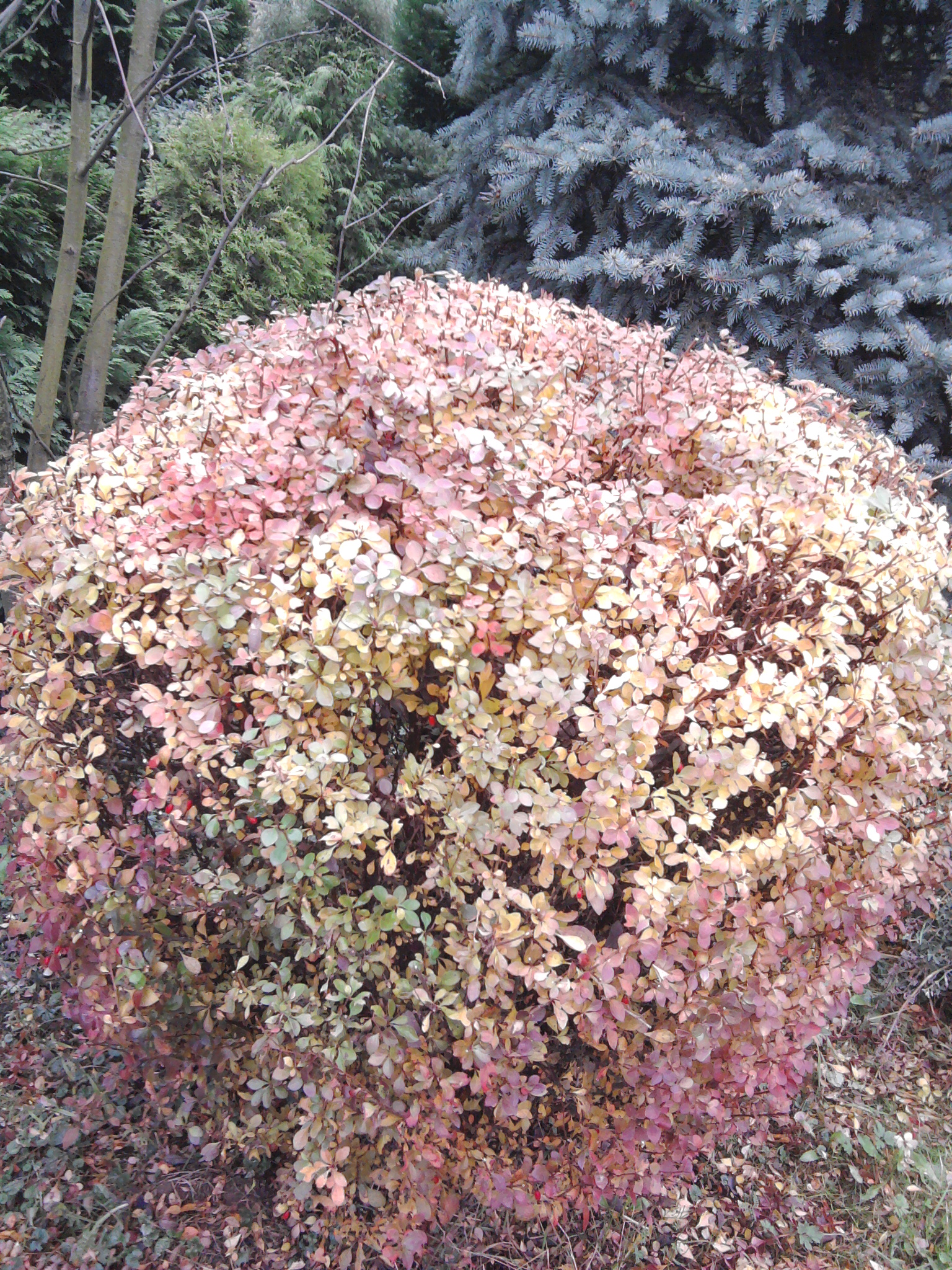 THE ETA-MESIC NUCLEUS
η meson bound with nucleus via 
STRONG INTERACTION
η
γ
+
+
γ
COSY, J-PARC, MAMI, GSI, LPI/JINR
Talk by Wojciech Krzemień at this conference …
G. A, Sokol et al., arXiv:nucl-ex/0106005
[Speaker Notes: For the first time also this mechanisms …]
Attractive interaction between η and N 
       (R. Bhalerao and L. C. Liu, Phys. Lett. B54 (1985) 685 )‏
         
    possible existence of bound states 
    of the η meson with  nuclei for A>10   (Q. Haider and L. C. Liu, Phys. Lett. B172 (1986) 257 )‏
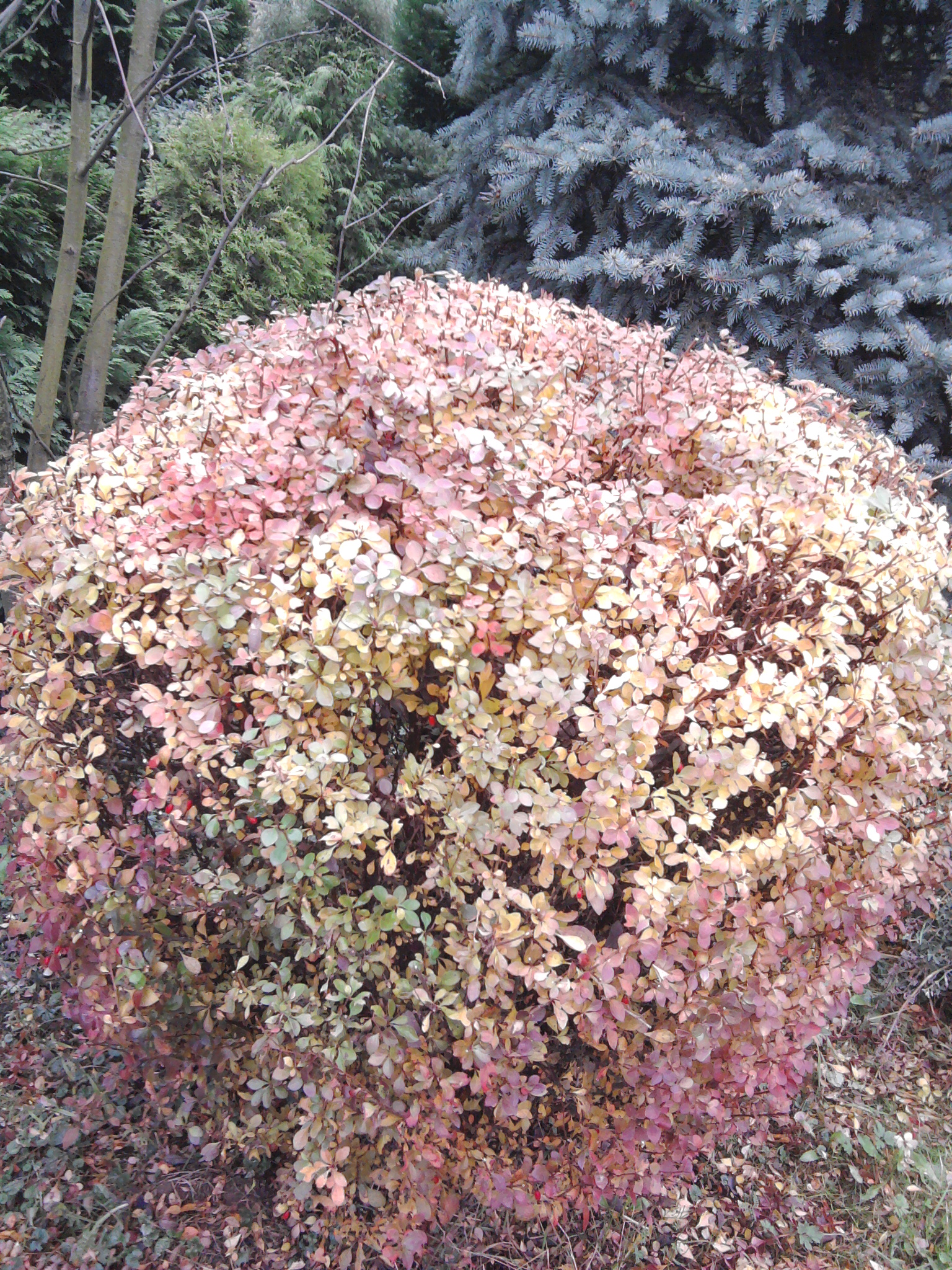 (C.Garcia-Recio, T. Inoue, J.Nieves, 
                                                     E. Oset, Phys. Lett. B550 (2002) 47).
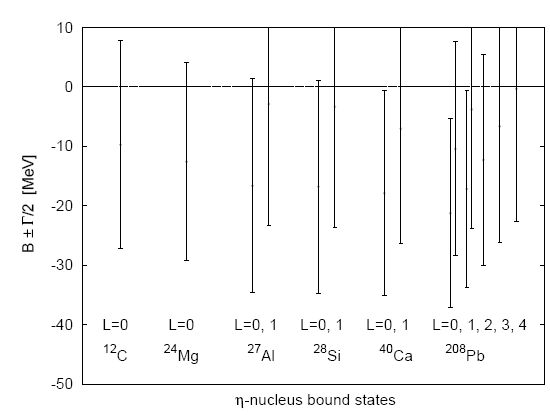 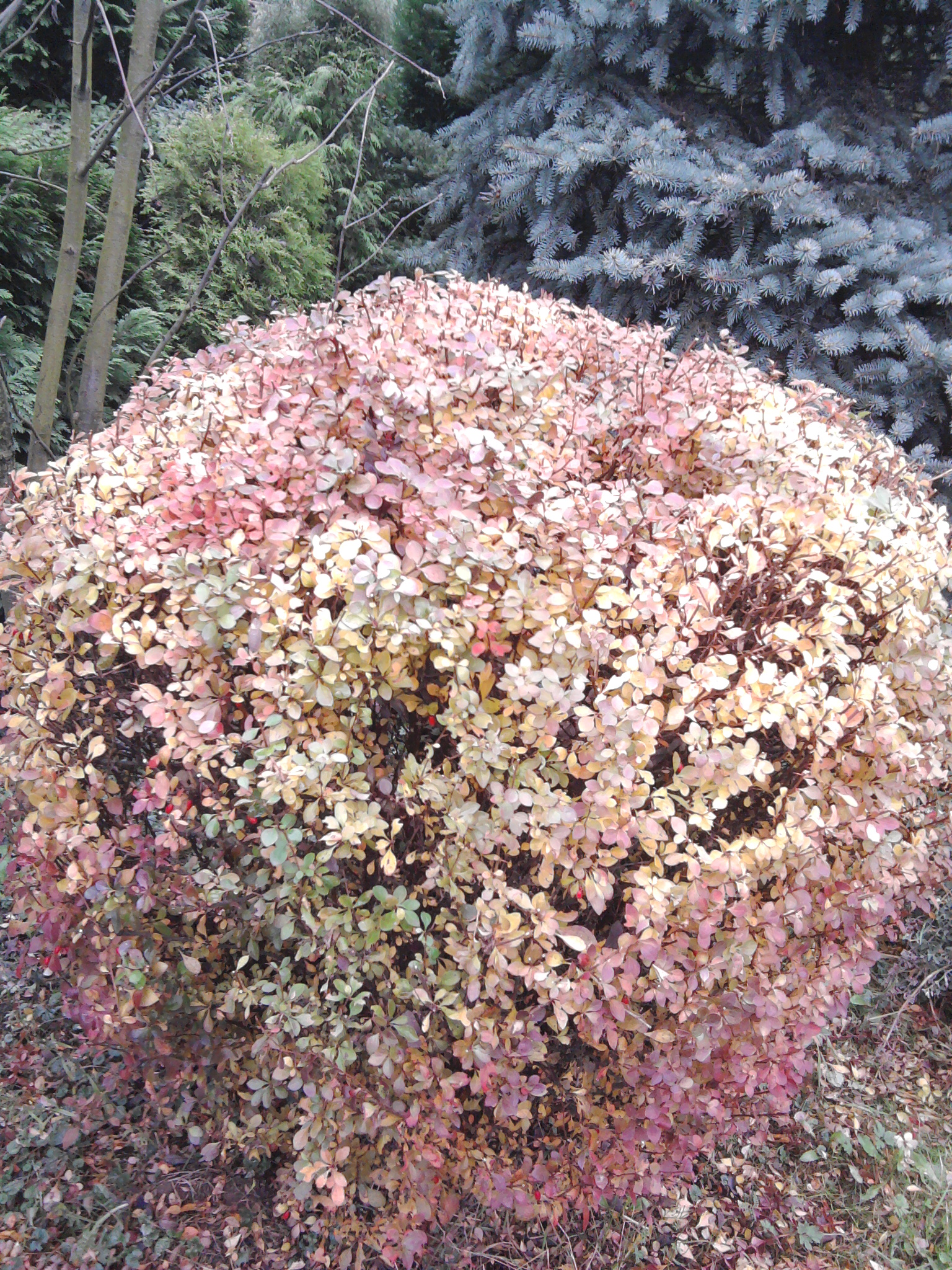 η bound state possible with the light nuclei
C. Wilkin, Phys. Rev. C47 (1993) 938
3He-η      3H-η      4He-η
Supported by model calculations of:
    - S. Wycech et al., Phys. Rev. C52(1995)544
        (the multiple scattering theory)
…
…
…
η-nuclear bound states revisited
              E. Friedman, A. Gal,  J. Mares,  Phys. Lett. B725 (2013) 334

                            A. Gal et al., Acta Phys. Polon. B45 (2014)  673
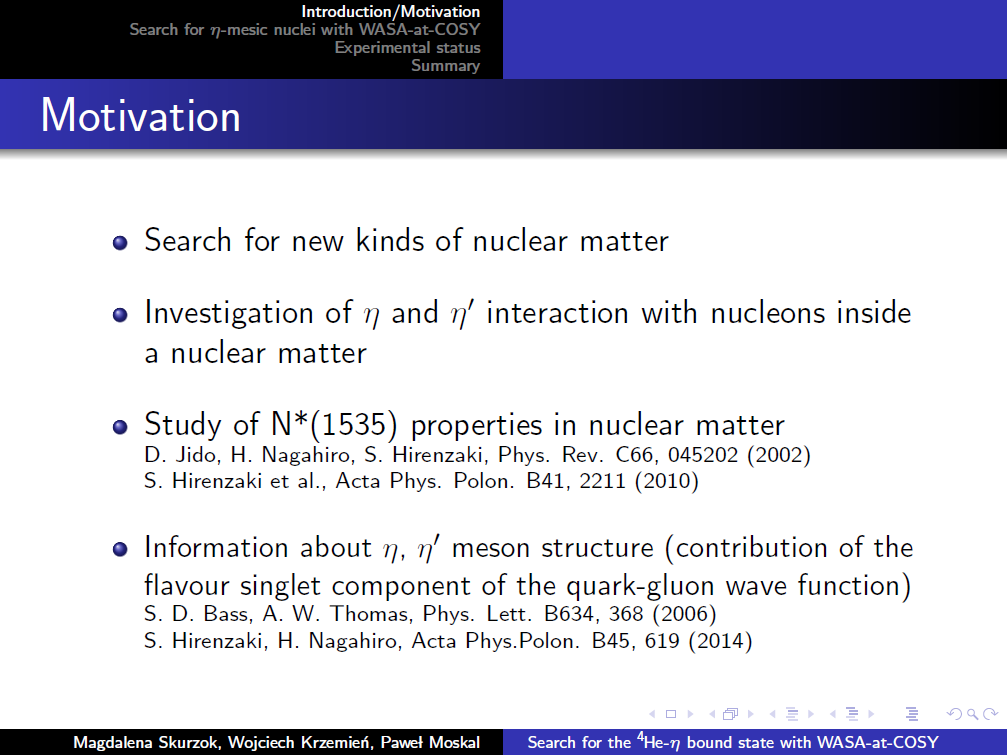 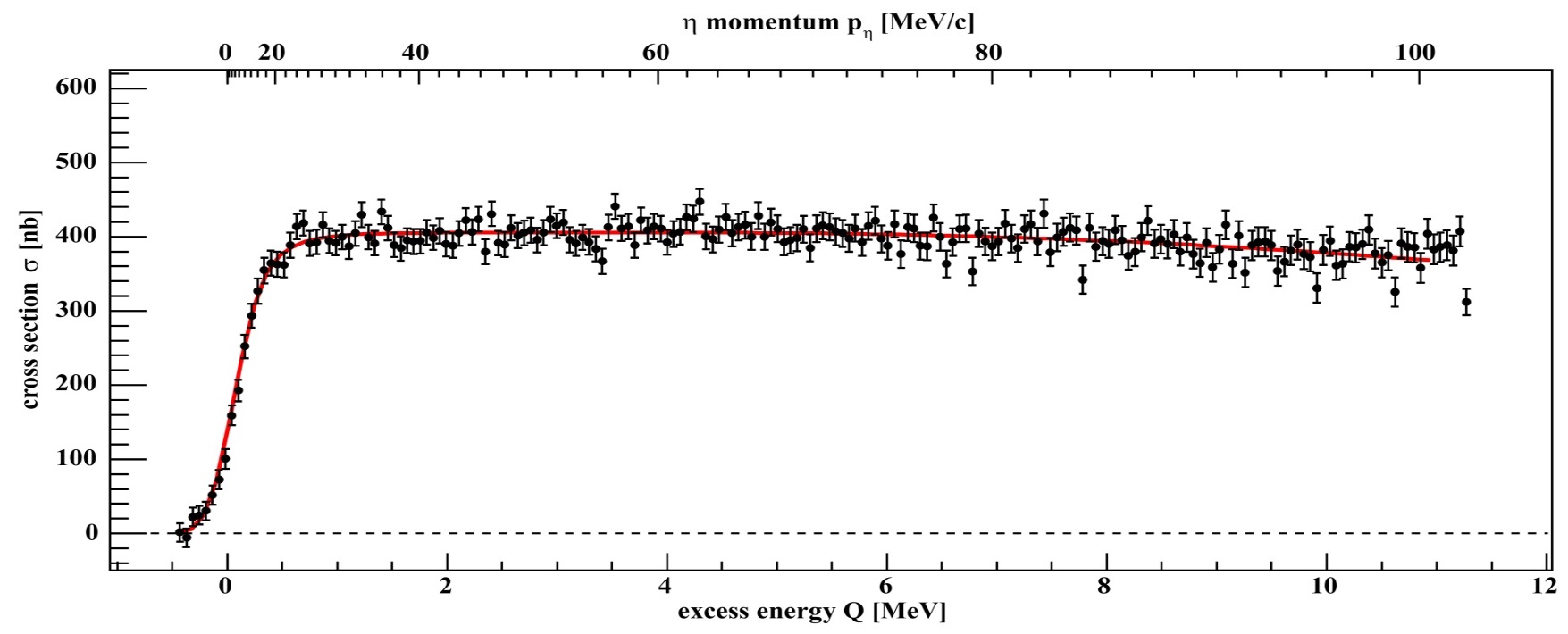 η
T. Mersmann et al., Phys. Rev. Lett. 98, 242301 (2007)
 - 3He
dp 3He                           γ 3He  3He
MAMI
COSY
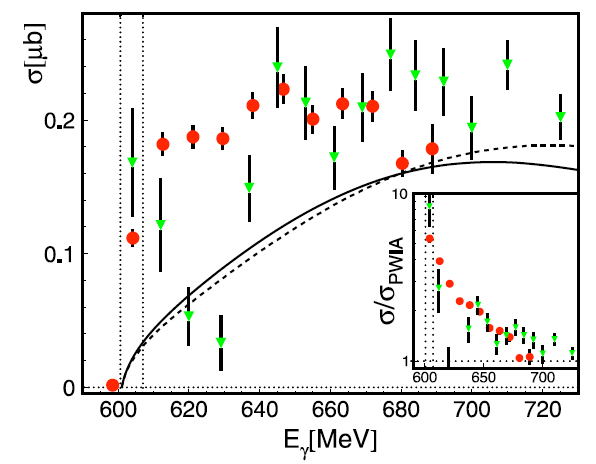 +
+
MAMI: 
M. Pfeiffer et al., Phys. Rev. Lett. 92 252001 (2004)
       F. Pheron et al., Phys. Lett. B709  21 (2012)
ANKE: T. Mersmann et al., Phys. Rev. Lett. 98 242301 (2007)
COSY-11:  J. Smyrski et al., Phys. Lett B 649 258-262 (2007)
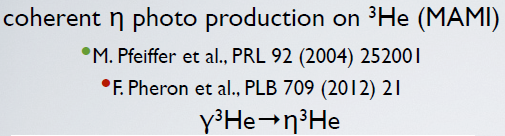 [Speaker Notes: SO its connected to the eta-3He system !!!
Is it production or interaction in the final state???  It has rather something to do with hel-eta because…]
η
 - 3He
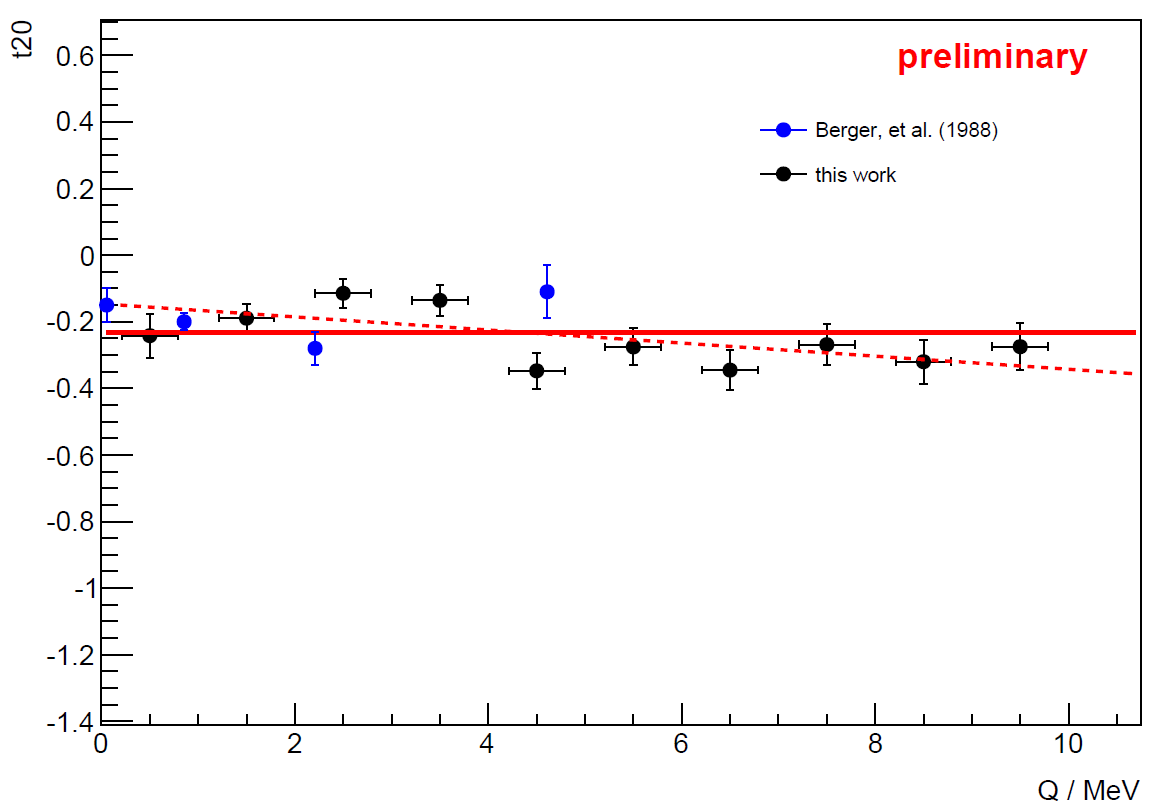 ANKE 2014  
A. Khoukaz et al., Acta Phys. Polon 45 (2014) 655
+
+
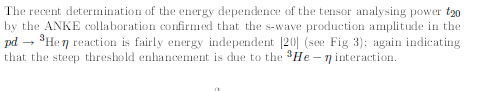 η
η
 - He
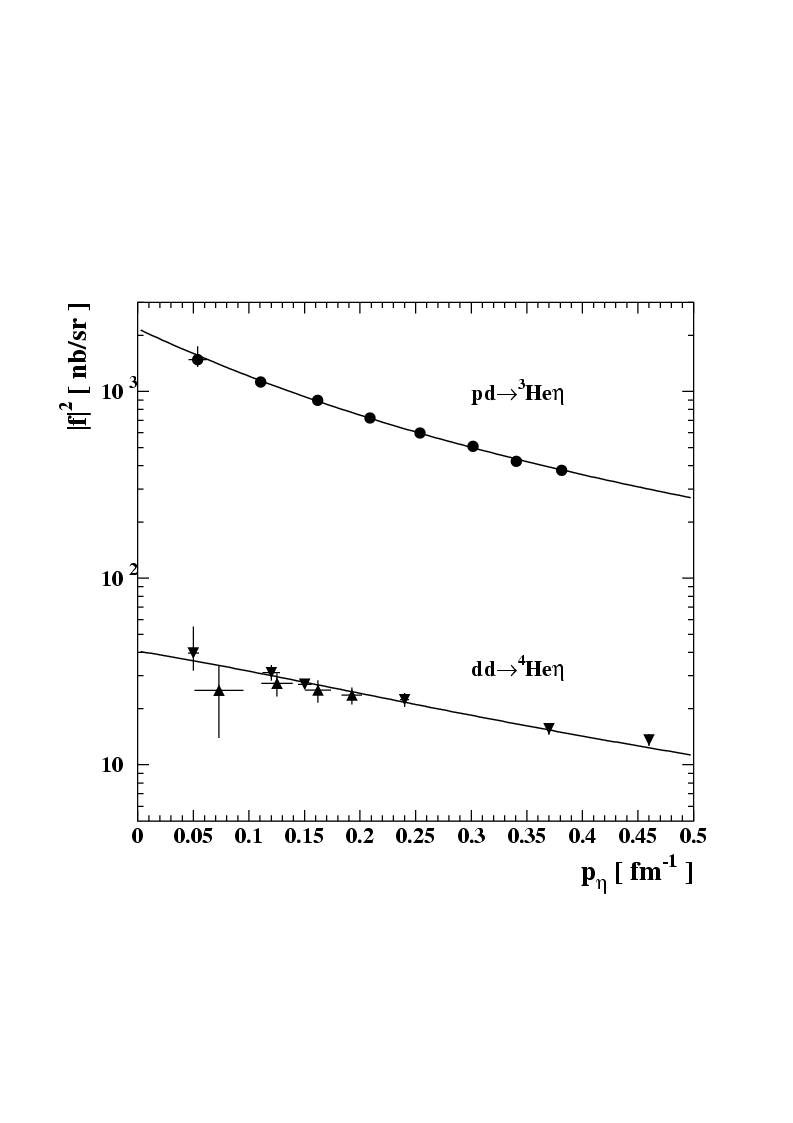 dp 3He
C.Wilkin et al., Phys. Lett. B654 (2007) 92‏
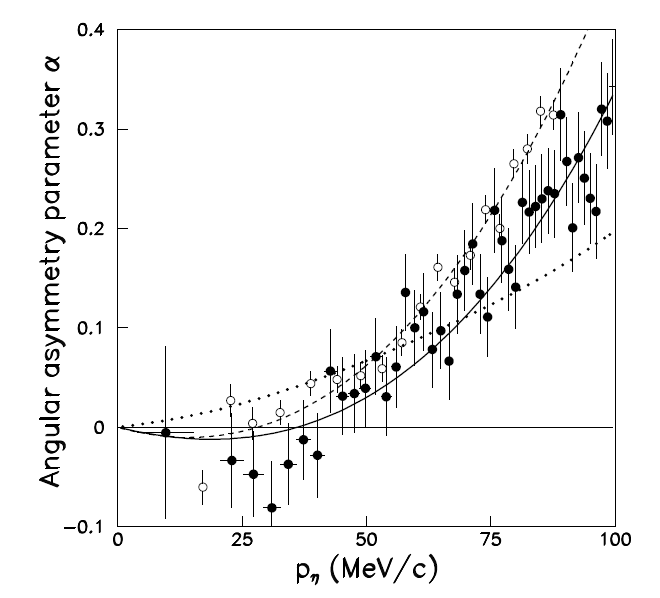 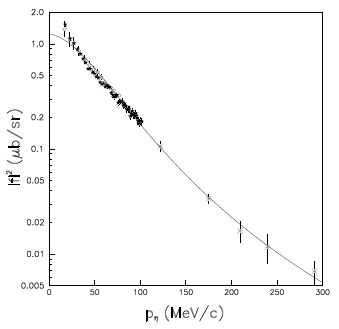 |Re(a)| > Im(a)
+
+
σtot = pcm/pcmbeam |fB/(1-ipcma)|2
|Re(a)| = 2.9 ± 0.6 fm
+
+
Im(a) = 3.2 ± 0.4 fm
COSY-11 ,  COSY-ANKE
and also MAMI …
ANKE: T. Mersmann et al., Phys. Rev. Lett. 98 242301 (2007)
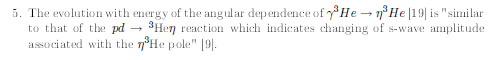 COSY-11:  J. Smyrski et al., Phys. Lett B 649 258-262 (2007)
[Speaker Notes: Differences in steep are perhaps better seen directly at excitation function (see next page)]
E. Friedman, A. Gal,  J. Mares,  Phys. Lett. B725 (2013) 334

D. Jido et al.,  Nucl. Phys. A 914 (2013) 354

N. G. Kelkar et al.,  Rept. Prog. Phys. 76 (2013) 066301

H. Nagahiro et al.,  Phys. Rev. C87 (2013) 045201

S. D. Bass, A. W. Thomas, Acta Phys. Polon. B45 (2014) 627 

A. Gal et al., Acta Phys. Polon. B45 (2014)  673

Q. Haider, L.-C. Liu,  Acta Phys. Polon. B45 (2014)  827

S. Hirenzaki, H. Nagahiro, Acta Phys. Pol. B45 (2014) 619

J. Niskanen,  Acta Phys. Polon. B45 (2014) 663

C. Wilkin, Acta Phys. Polon. B45 (2014) 603

S. Wycech, W. Krzemien, Acta Phys. Polon. B45 (2014) 745
COSY       P. Adlarson et al., Phys. Rev. C87 (2013) 035204
 ELSA        M. Nanova et al., Phys. Lett. B 727 (2013) 417
                                  V. Metag et al., approved ELSA/03-20120BGO-OD 
 GSI           Y. K. Tanaka et al., Few Body Syst. 54 (2013) 1263                                  K.  Itahashi  et al., Prog. Theor. Phys. 128 (2012) 601

 JINR/NUCLOTRON
                                     S. V. Afanasiev, Phys. Part. Nucl. Lett. 8 (2011) 1073  
                                  S. V. Afanasiev et al., Nucl. Phys. Proc. Suppl. 245 (2013) 173

 J-PARC     H. Fujioka, J. Phys. Conf. Ser. 374 (2012) 012015
 LPI            V. A. Baskov et al., PoS Baldin-ISHEPP-XXI  (2012) 102

 MAMI       B. Krusche et al., J. Phys. Conf. Ser. 349 (2012)  012003
                                   F. Pheron et al., Phys. Lett. B709 (2012)  21
[Speaker Notes: Jak dotąd jeśli chodzi o eta-3He najlepsze ograniczenia są z COSY-11   i tu wymienic…nastepa strona

Afanasiev S. V. et al.: Search for eta-mesic nuclei in the reaction d + C at JINR. Phys. Part. Nucl. Lett.
8 (2011) 1073-1077

Lebedev Physical Institute, Leninsky prospect 53, Mos
cow 119991, Russia
LPI   electron synchrotron

GSI:  We plan to
carry out a missing-mass spectroscopy experiment with the
12C(p,d) reaction at GSI-SIS]
d+d → (4He-η)bound→ 3He + p + π-
d+d → 3He + p + π-
d+d → 3He N*→ 3He + p + π-
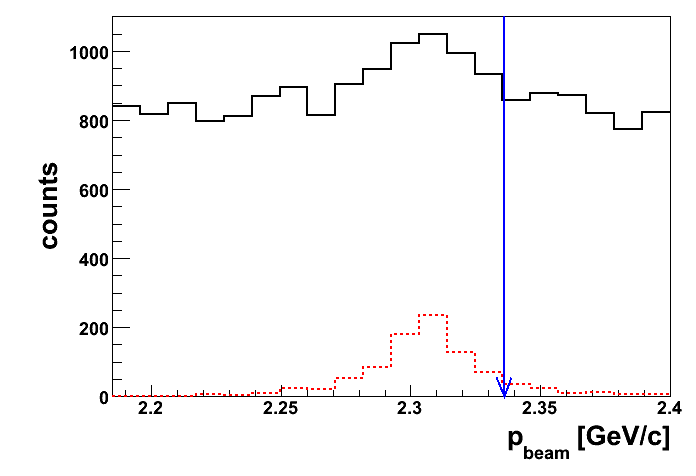 SIMULATIONS
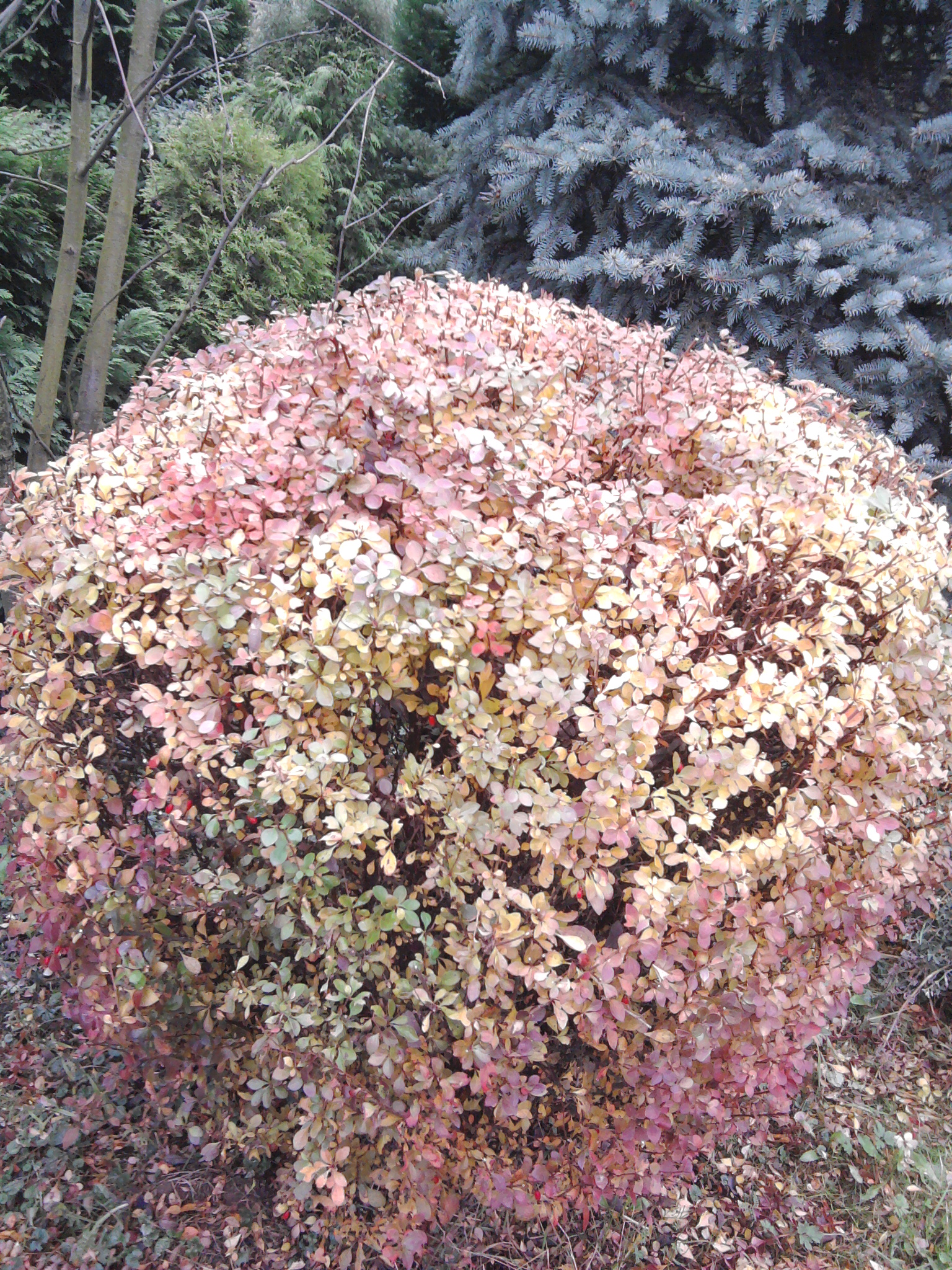 WASA-at-COSY
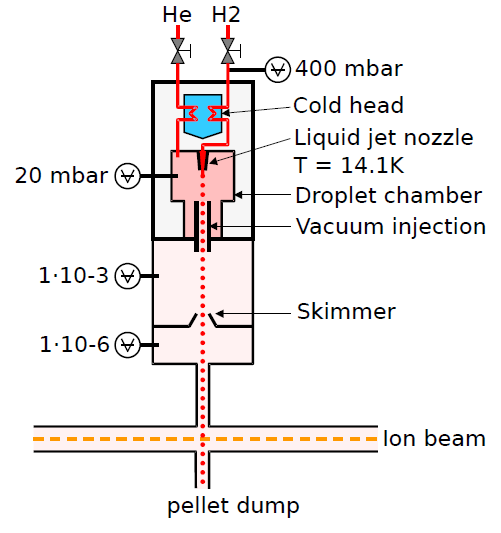 →
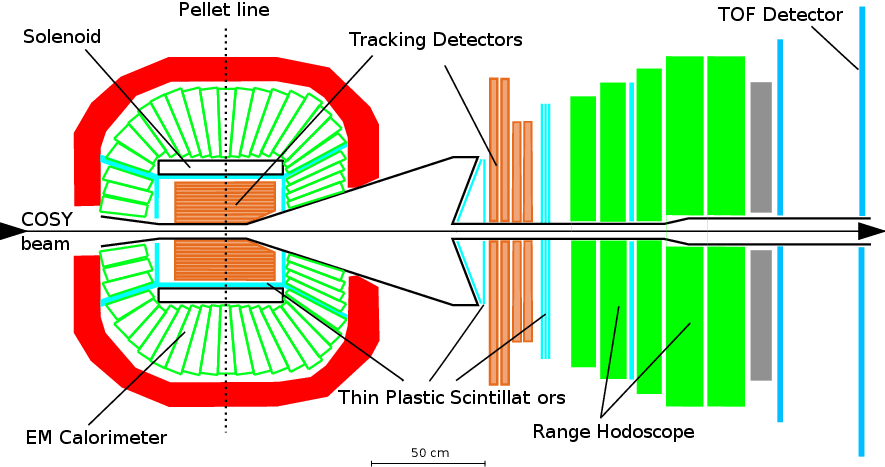 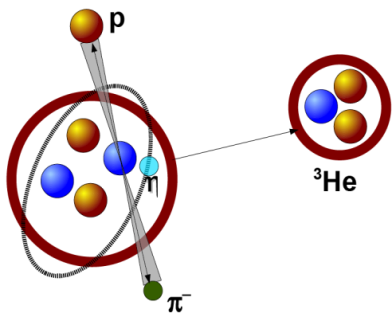 [Speaker Notes: Tu wpsomniec o Pelletach … Polaryzacj at Q=15  and at Q=72…]
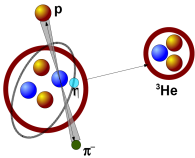 WASA 
gives 
UNIQUE OPPORTUNITY TO DETECT ALL EJECTILES
EXCLUSIVE MEASUREMENT


COSY 
enables measurement of the excitation function with 
continuous change of the beam momentumRAMPED BEAM MOMENTUM
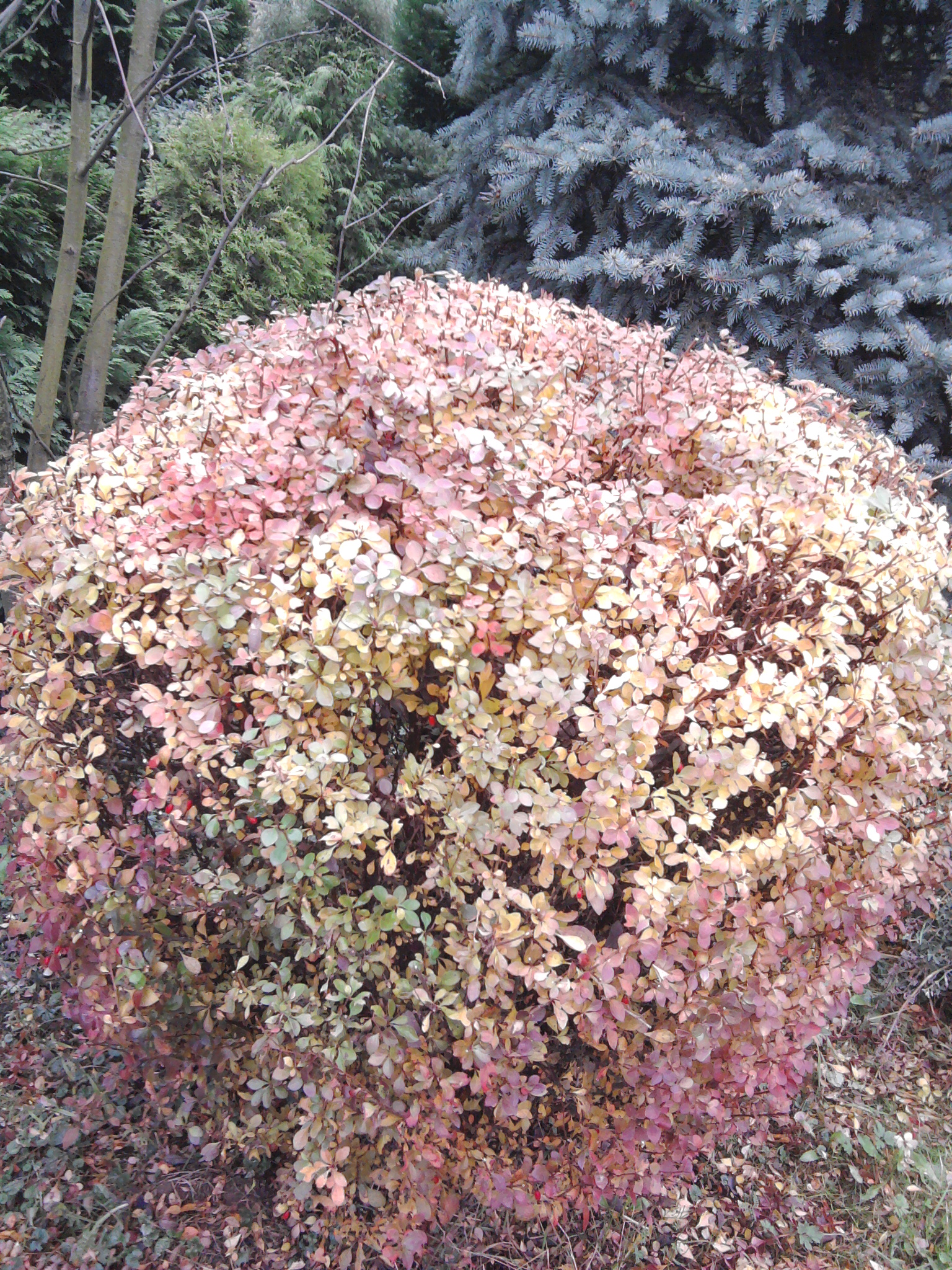 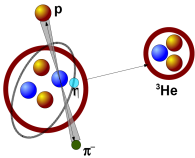 d+d → (4He-η)bound→ 3He + p + π-
d+d → 3He + p + π-
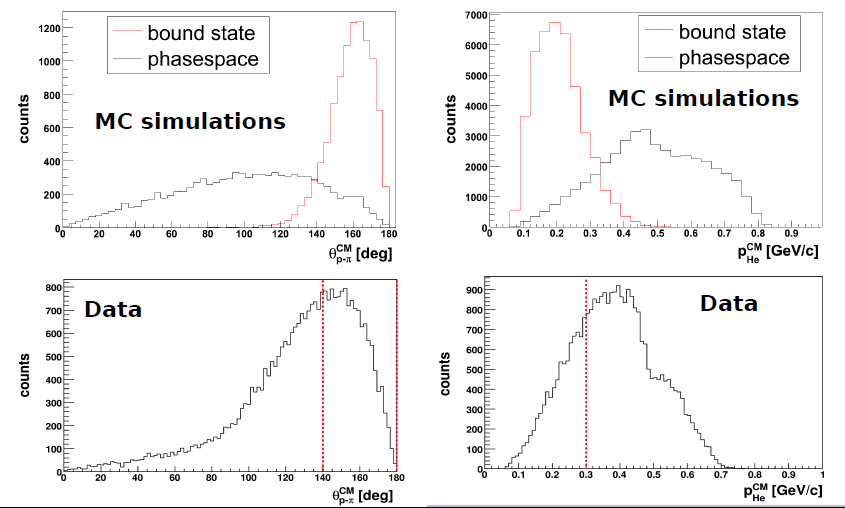 ETA MESIC NUCLEUS,     COSY
d+d → 3He + p + π-
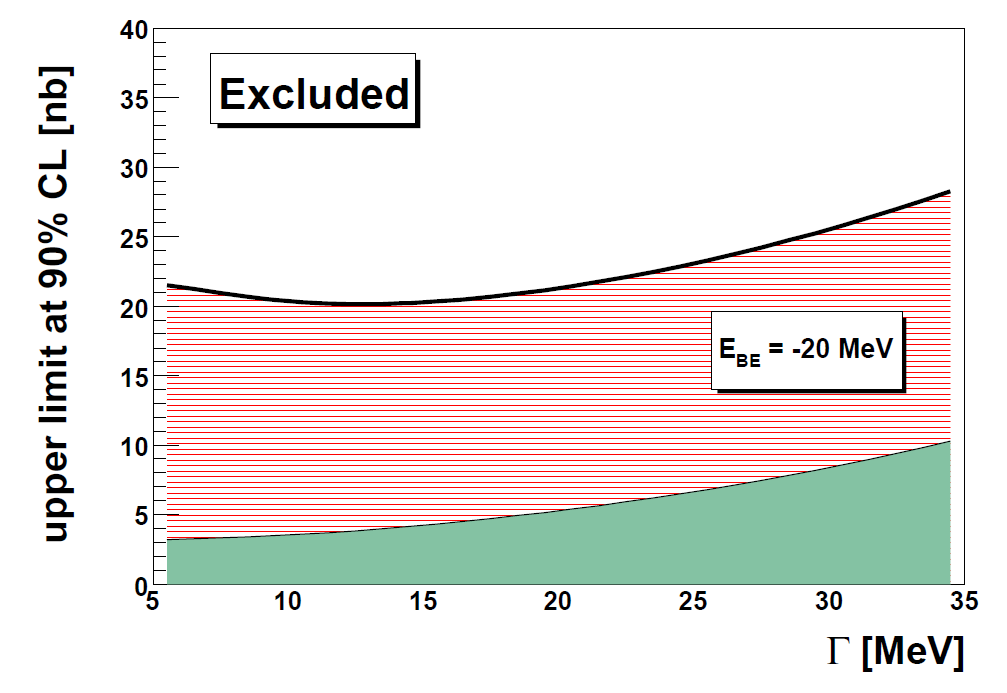 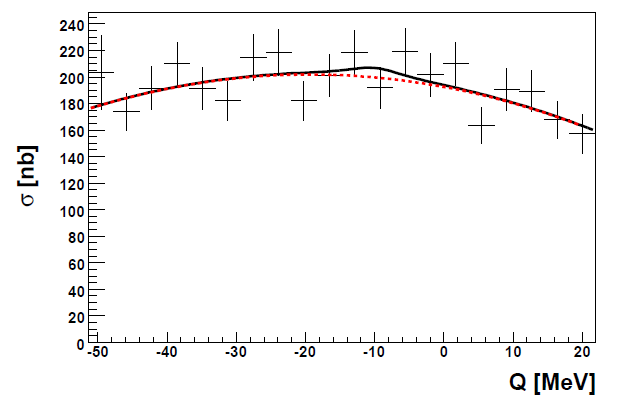 d+d → (4He-η)bound→ 3He + p + π-
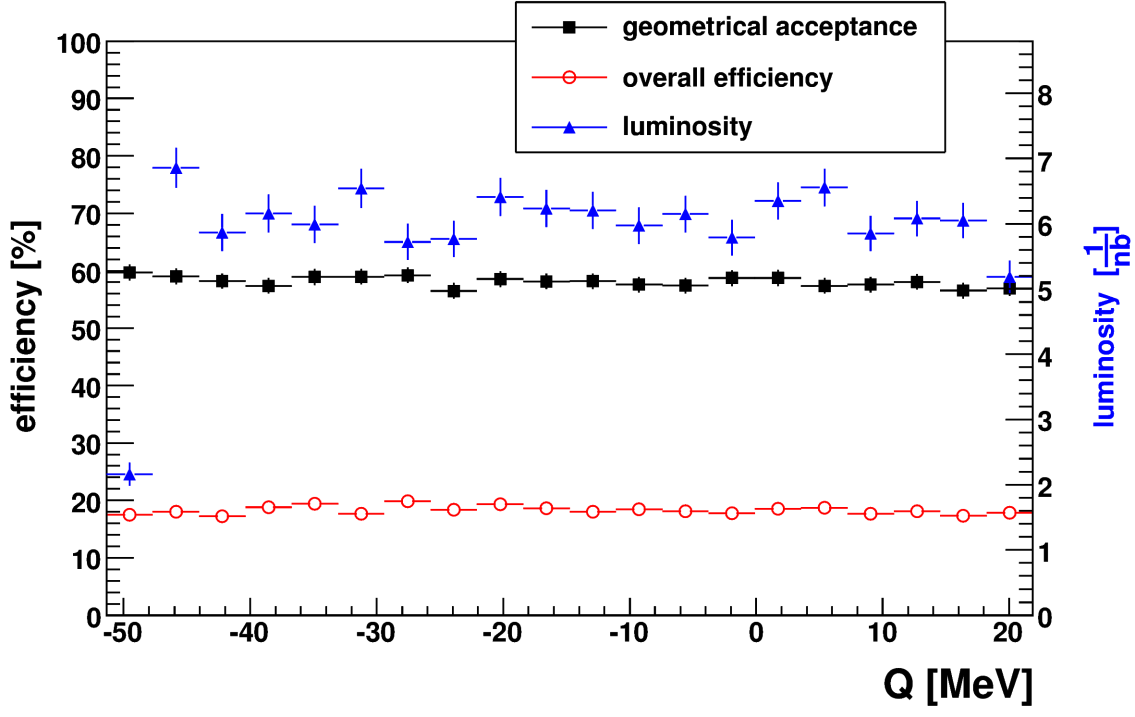 WASA-at-COSY:
Phys. Rev. C 87, 035204 (2013)
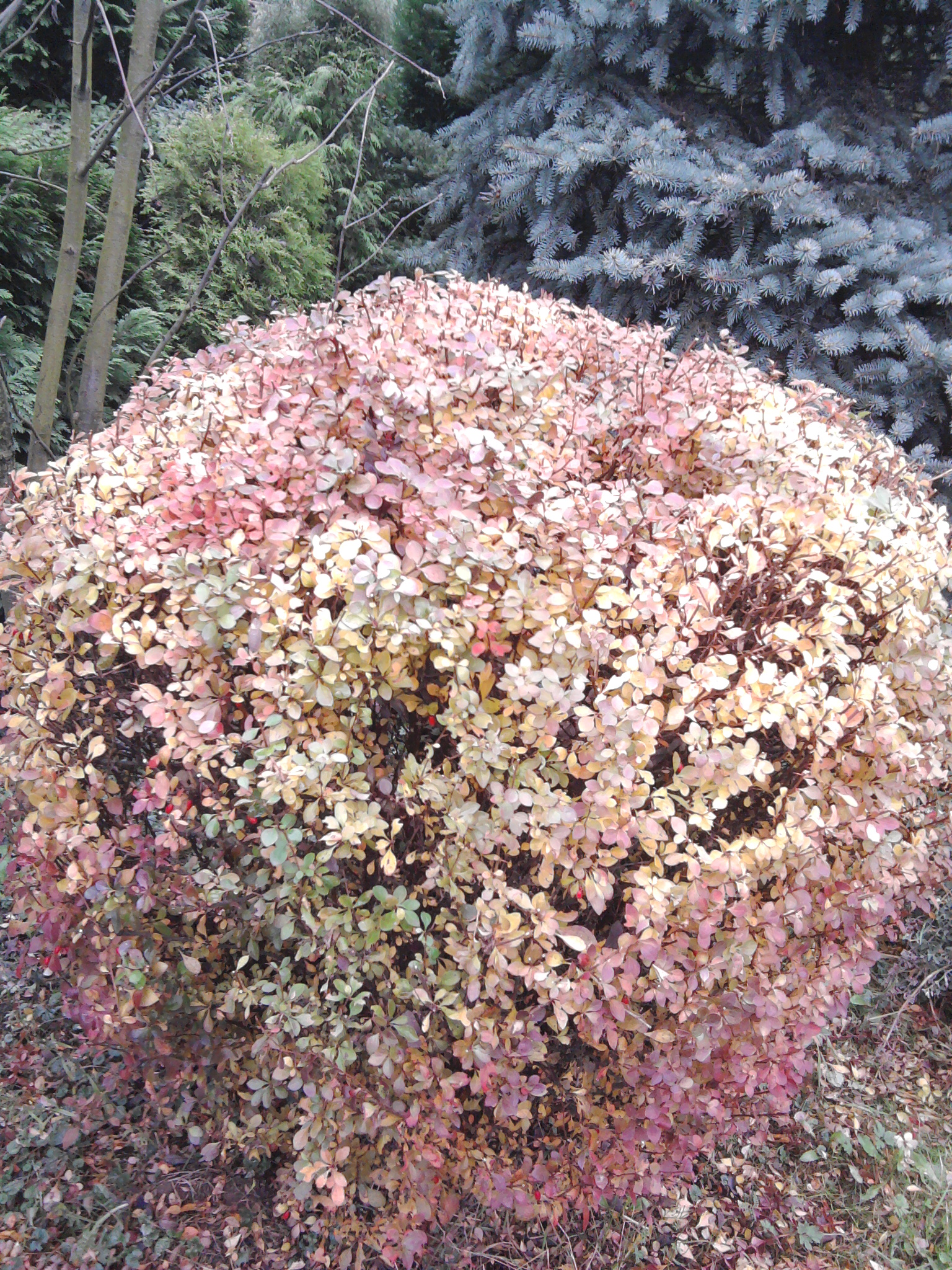 WASA-at-COSY
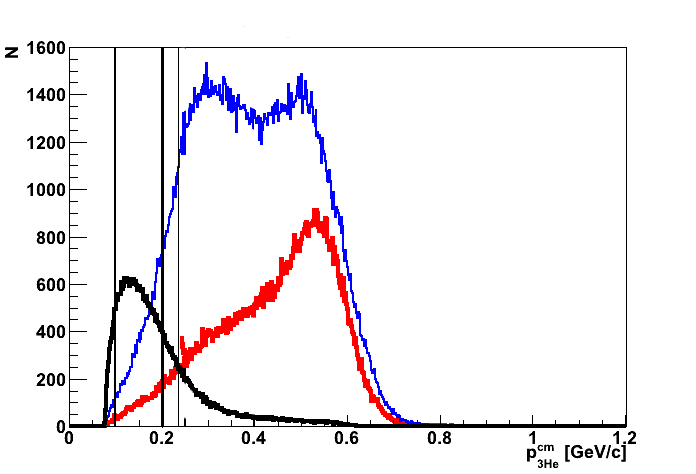 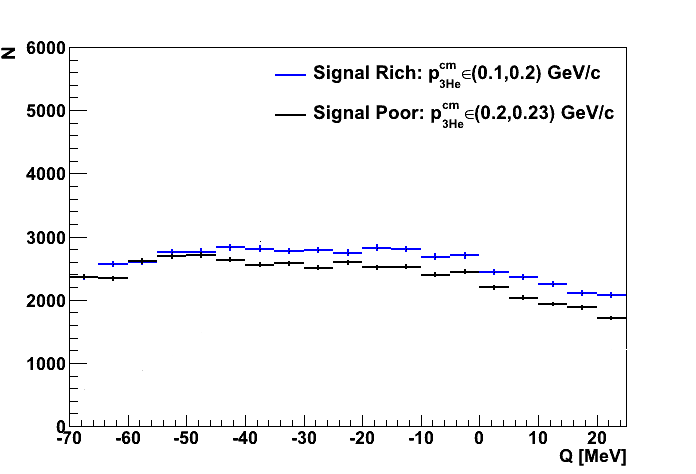 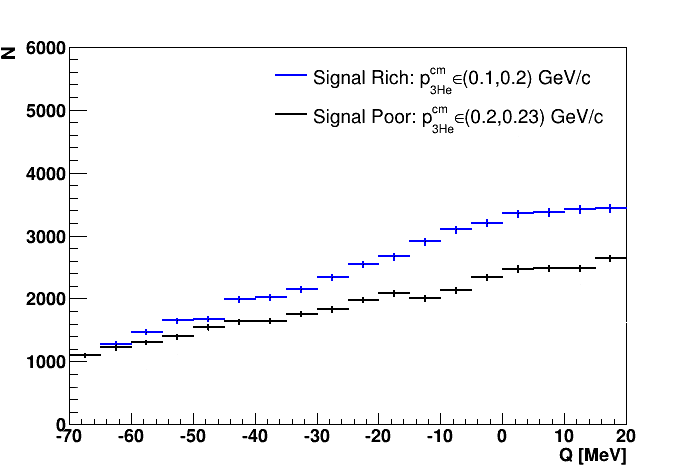 preliminary
preliminary
dd → 3He n π0
dd → 3He p π-
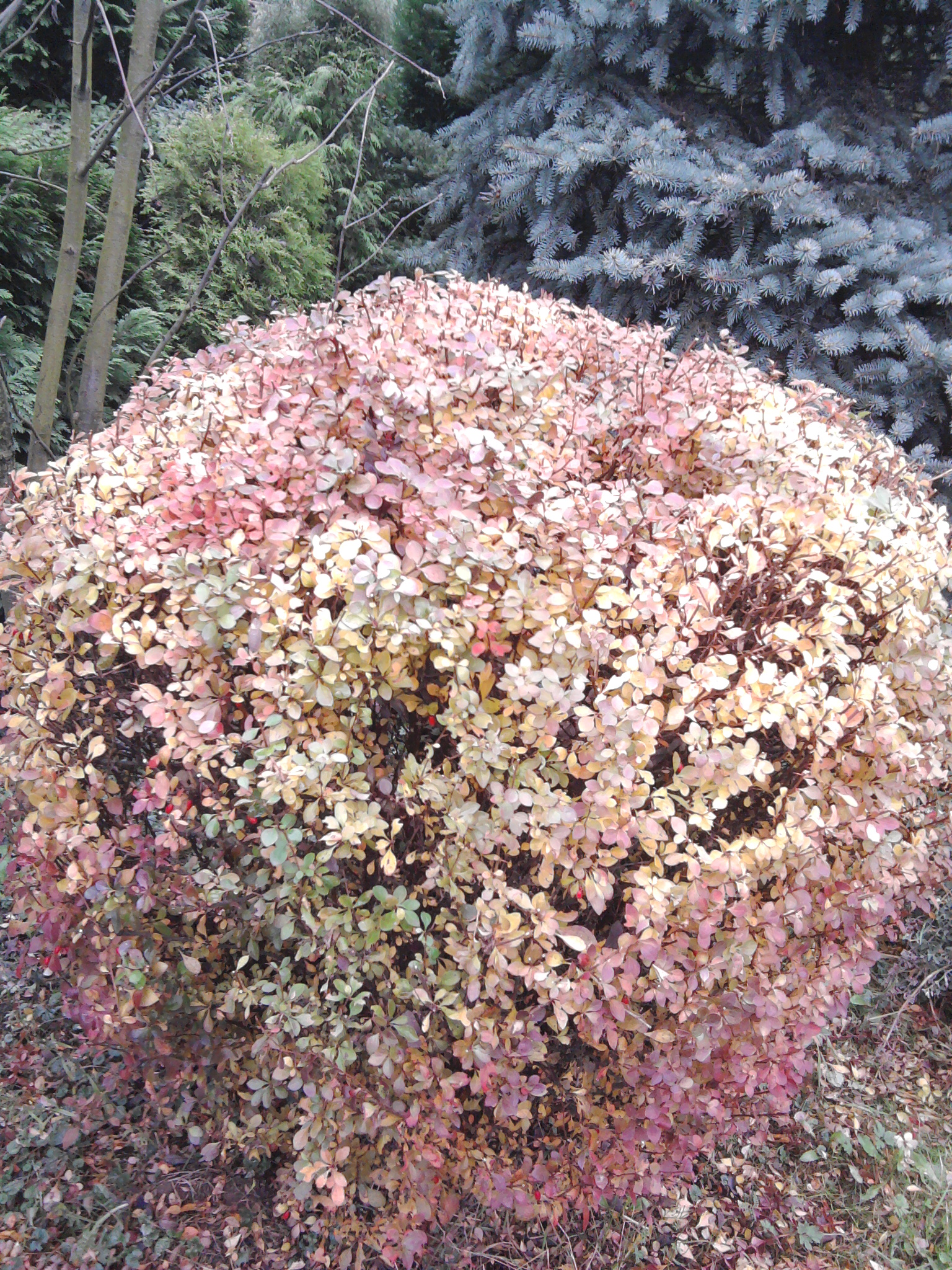 WASA-at-COSY
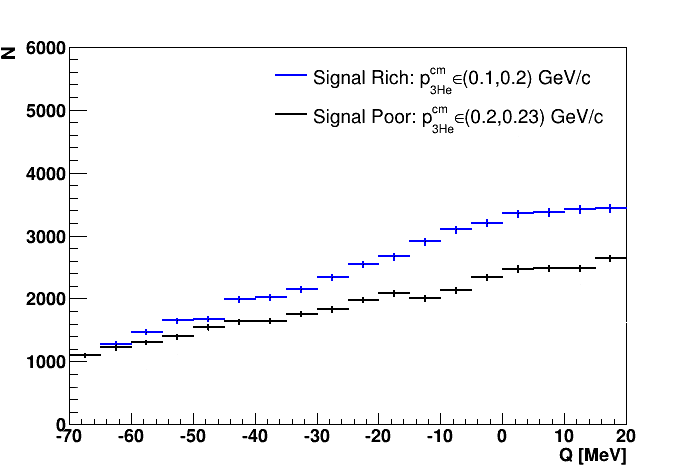 dd → 3He n π0
PRELIMINARY DATA
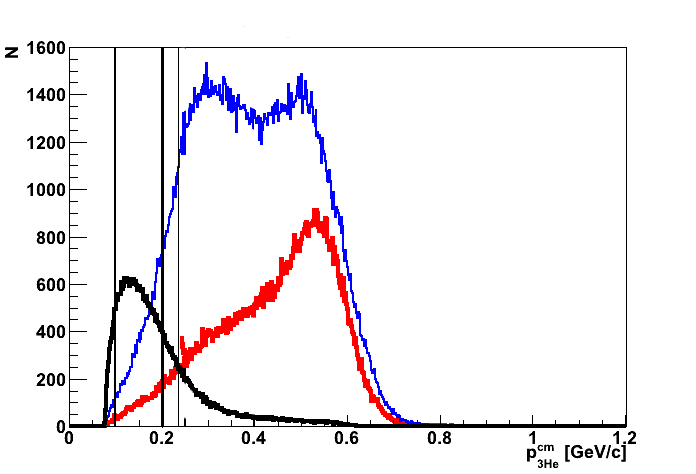 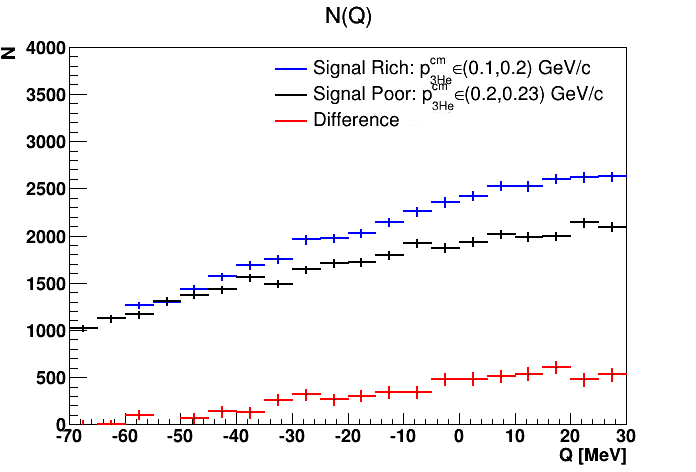 SIMULATIONS
dd → 3He N* → 3He n π0
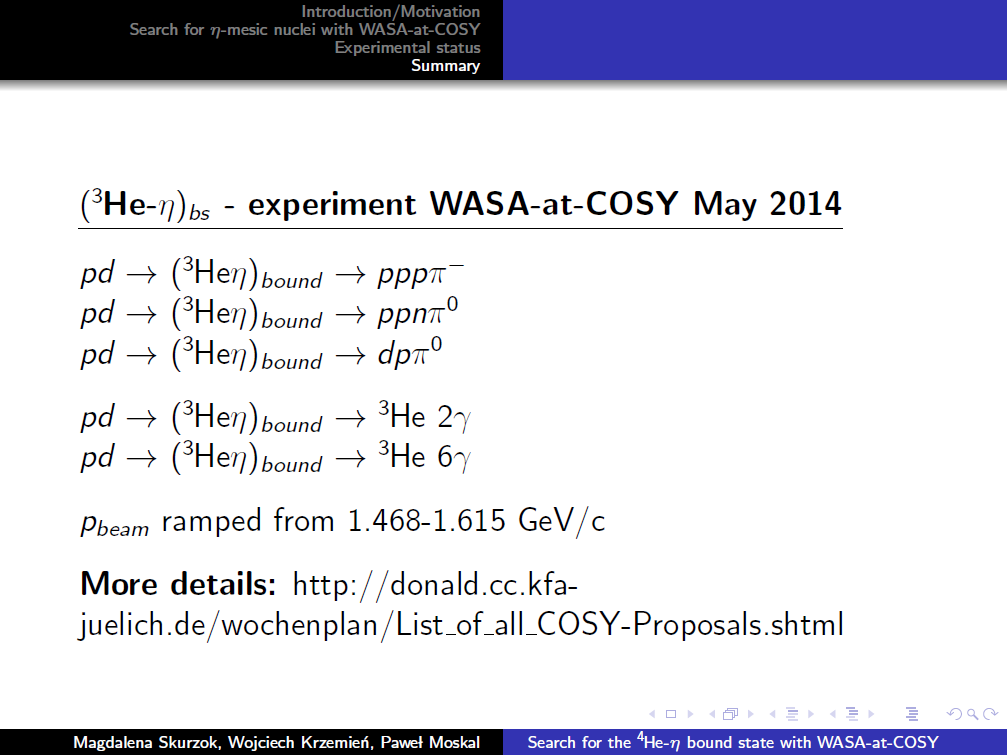 E.g. for pppπ‾  a present  upper limit of 270 nb (COSY-11: P.M and J. Smyrski Acta Phys.Polon. B41 (2010) 2281-2292) 
we expect to lower to 30 nb  
and 3 nb may be achieved for the first time for 3He 6γ
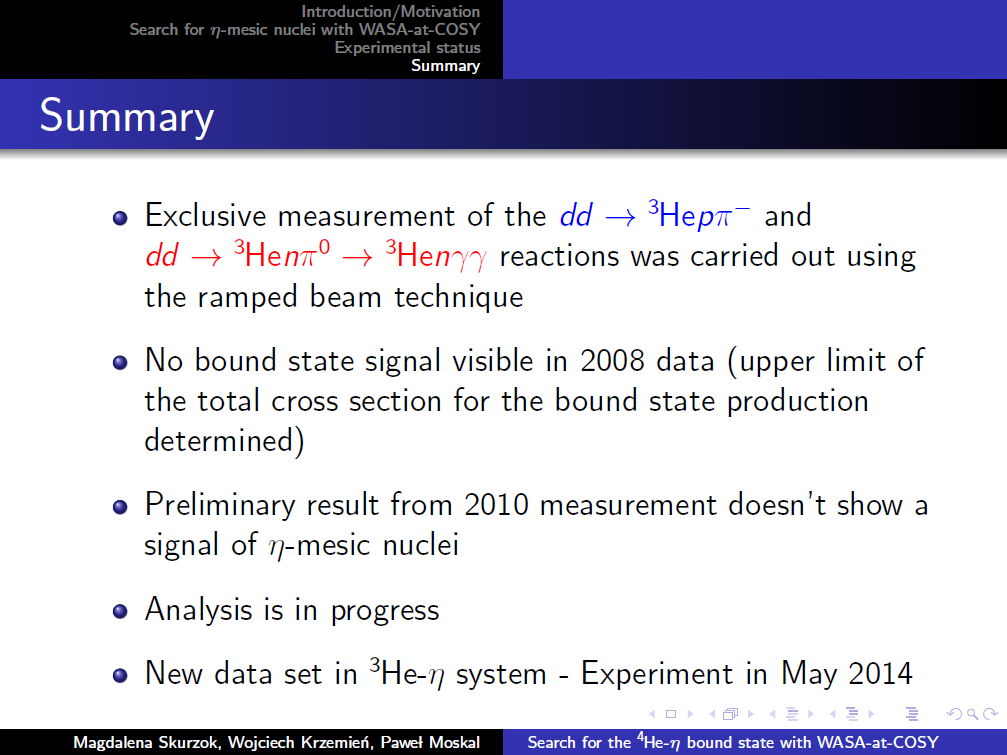 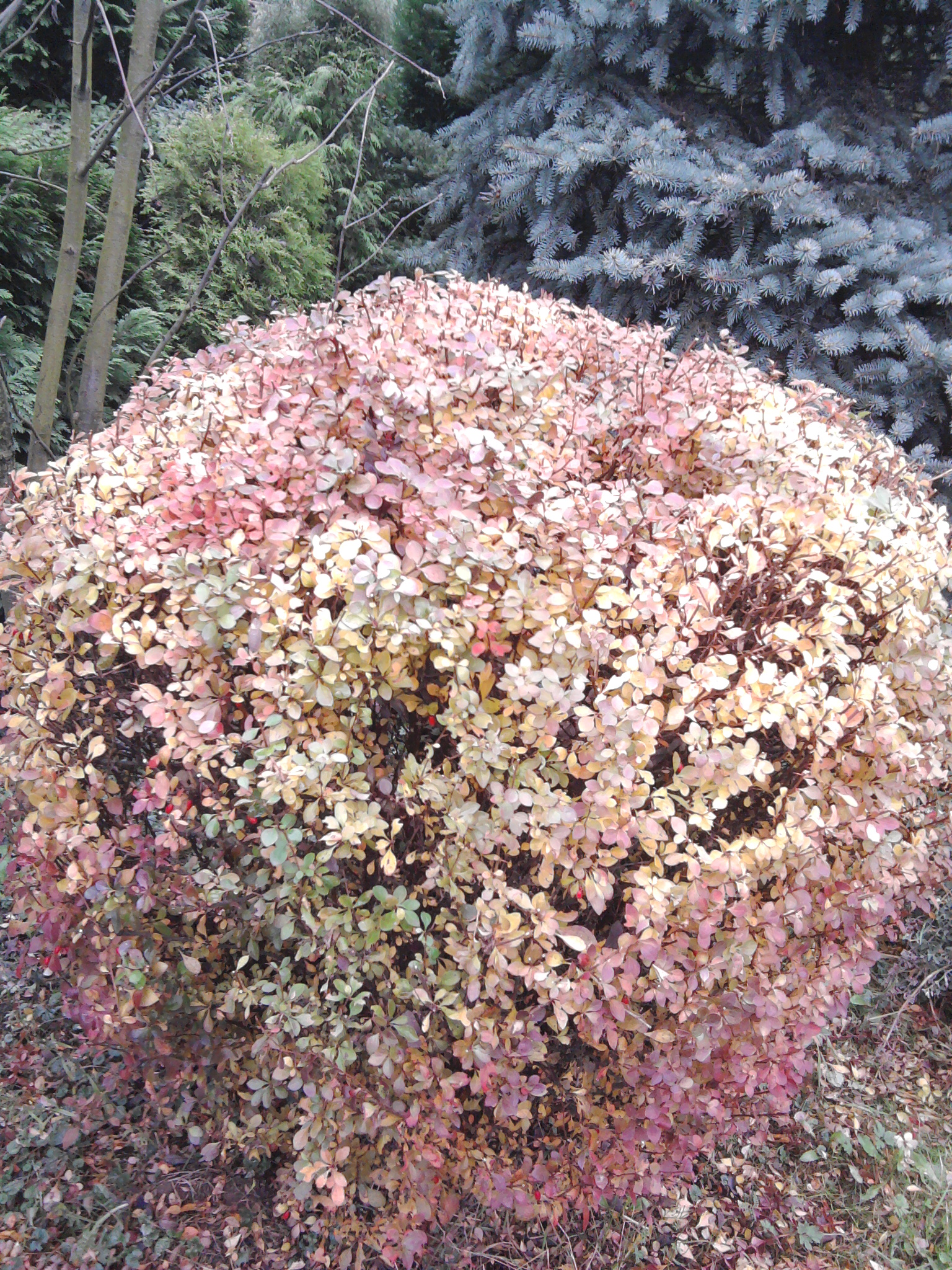 THANK YOU 
FOR  YOUR ATTENTION
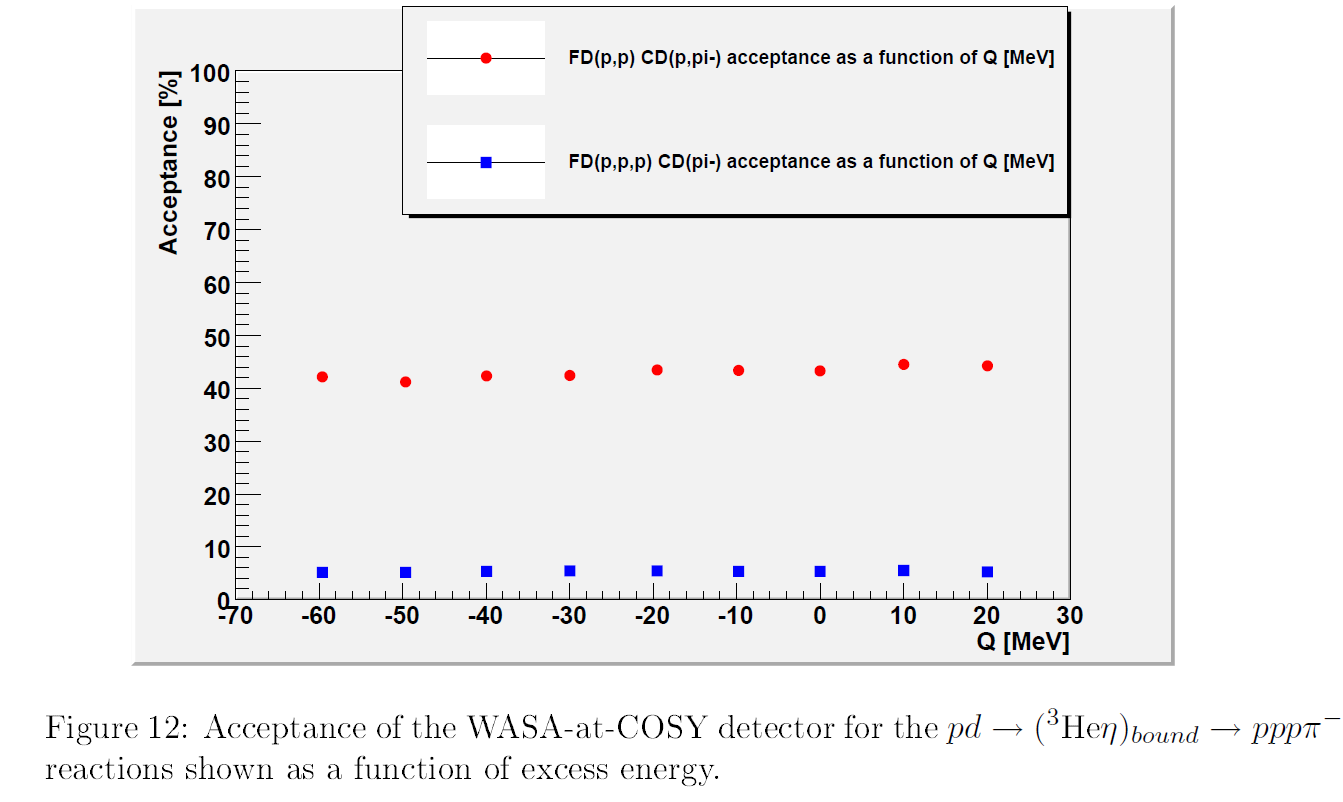 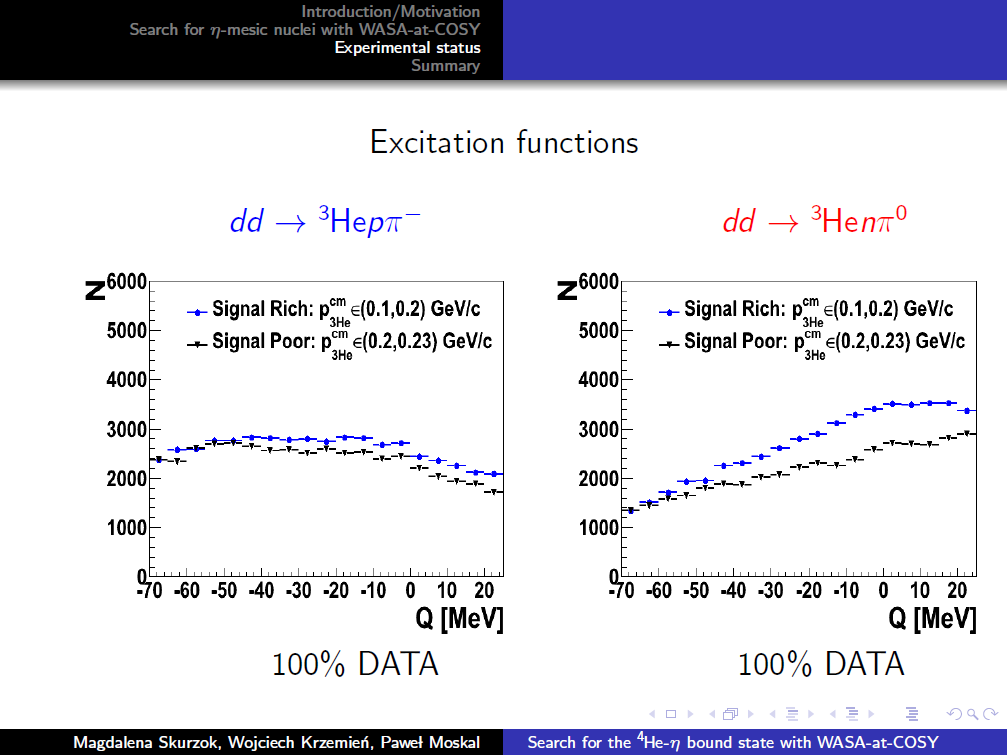 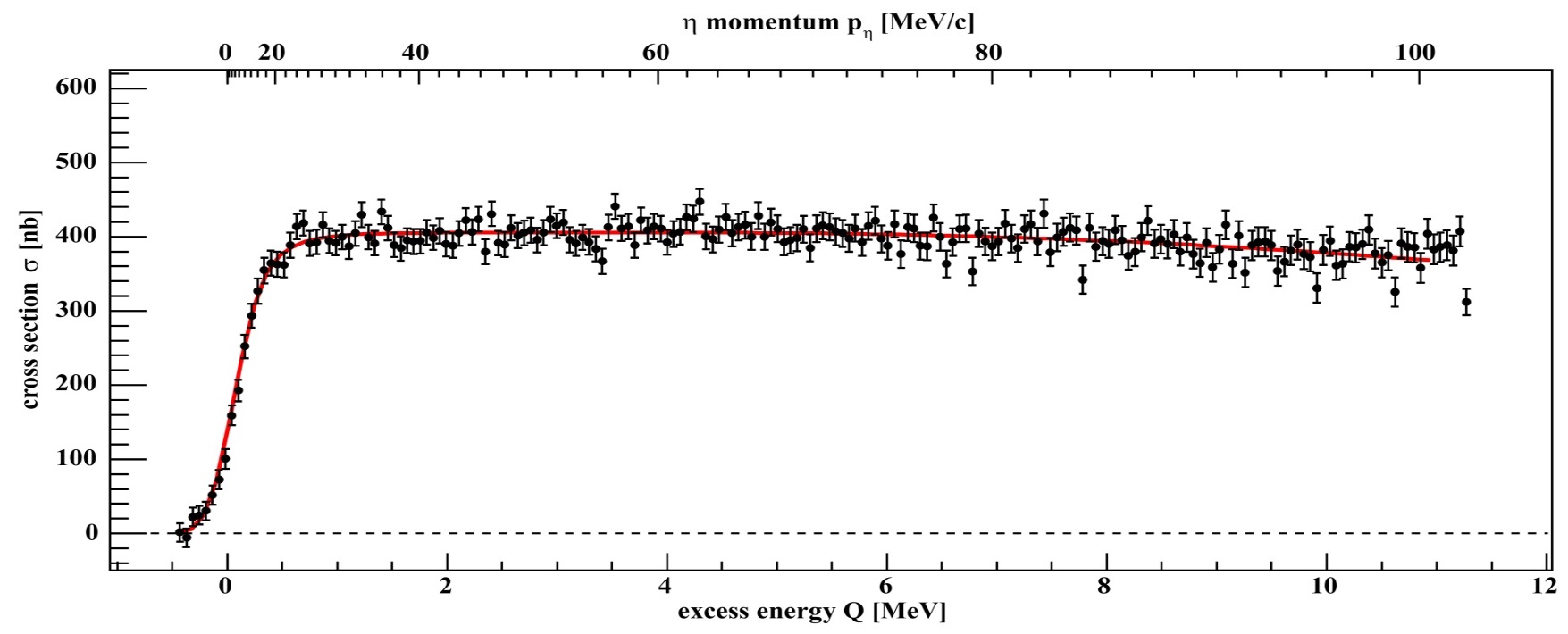 T. Mersmann et al., Phys. Rev. Lett. 98, 242301 (2007)
 - 3He
(dp  3He η)
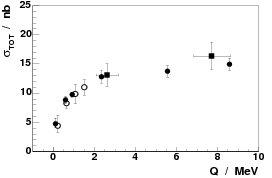 R. Frascaria et al., Phys. Rev. C 50 (1994) 573.
N. Willis et al., Phys. Lett. B 406 (1997) 14.
A. Wrońska et al., Acta. Phys. Pol. 56 (2006) 279
 - 4He
(dd  4He η)
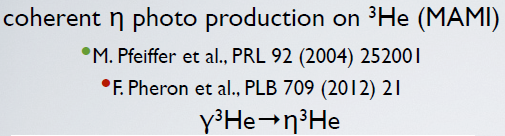 [Speaker Notes: SO its connected to the eta-3He system !!!
Is it production or interaction in the final state???  It has rather something to do with hel-eta because…]